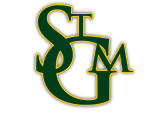 St. Gerard Majella
DAILY SALADS:
MONDAY-Chicken Caesar
TUESDAY-Buffalo Chicken
WEDNESDAY-Chef
THURSDAY-Cranberry Chicken
FRIDAY-BLT

DAILY GRAB & GO
MONDAY- Choice of Cereal, Fresh Fruit, 
Yogurt, Hard Boiled Egg
TUESDAY-Turkey & Cheese Croissant, Veggies & Dip, Fresh Fruit, Mini Rice Krispies Treat
WEDNESDAY-Not Available
THURSDAY-Chicken Caesar Wrap, Carrots with Dip, Cheddar Goldfish, Fresh Fruit
FRIDAY-Bagel with Cream Cheese, 
Fresh Fruit, Yogurt, Raisins

DAILY SPECIAL ALA CARTE
(GRADES 3-8TH)
MONDAY- Chicken Quesadilla
TUESDAY- Bosco Stick
WEDNESDAY- Baked Potato with Toppings
THURSDAY-Chicken Strips
FRIDAY-Nachos & Cheese

TUESDAY SPECIAL TREAT DAY $1.75

THURSDAY IS ICE CREAM DAY 
$1.95 GRADES 3RD-8TH

MENU IS SUBJECT TO CHANGE

PLEASE CHECK YOUR 
MEAL MAGIC ACCOUNT
THANK YOU! 

The Cafeteria Manager can be reached 
at 121manager@foodserv.org
Hot Ham & Cheese Sliders
OR
Crispy Chicken Tenders
with
French Fries
Fresh Veggies with Dip
Pineapple Tidbits
French Toast Slice
OR
Egg & Cheese on a Croissant
with 
Crispy Bacon Slice
Yogurt
Frosty Peaches
PAPA JOHNS PIZZA
Pepperoni 
OR
Cheese
with 
Fresh Veggies with Dip
Apple Slices
Oven Baked Cookie
Classic Baked Lasagna 
OR
Cheesy Garlic Buttered Noodles
with 
Tossed Salad
Garlic Breadstick
Fresh Apples
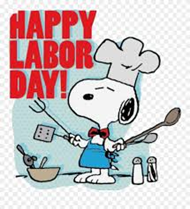 1
2
3
4
5
Beefy Macho Nachos
OR
Soft Pretzel with Cheese
with 
Pineapple Chunks
Creamy Yogurt
Fresh Veggies with Dip
General Tso's Chicken with Rice
OR
Vegetable Ramen Noodles
with
Crab Rangoon
Steamed Broccoli
Mandarin Oranges
PAPA JOHNS PIZZA
Pepperoni 
OR
Cheese
with 
Fresh Veggies with Dip
Apple Slices
Oven Baked Cookie
Golden Grilled Cheese
OR
Chicken Rings
with 
French Fries
Sweet Strawberries
Chilled Pudding
Emoji Waffle 
OR
 French Toast Sticks 
with 
Golden Hash Browns
Frosty Strawberries
Mini Blueberry Muffin
8
9
10
11
12
CARDINALS PEP RALLY
Double Play Dog
Fair Ball Fries
Curve Ball Cookie
Stolen Base Strawberries
Dino Chicken Nuggets
OR
Philly Cheese Chicken Wrap
with 
Fresh Broccoli with Dip
Pineapple Tidbits
Vanilla Wafers
Fluffy Pancakes
OR
Cheesy Omelet
With
Sausage Patty
Fresh Blueberries
Creamy Yogurt
With Granola
Baked Macaroni & Cheese
OR
BLT Wrap
with 
Fresh Veggies with Dip
Mandarin Oranges
Cinnamon Goldfish
SPECIAL
LUNCH

NO FSC
LUNCH
15
16
17
18
19
Crispy Chicken Strips
OR
Turkey and Cheese Croissant
with 
Golden French Fries
Garden Salad
Chilled Peaches
Baked Chicken Leg
OR
Grilled Hamburger
with 
Golden French Fries
 Fresh Veggies with Dip
Mandarin Oranges
PAPA JOHNS PIZZA
Pepperoni 
OR
Cheese
with 
Fresh Veggies with Dip
Apple Slices
Oven Baked Cookie
NO
SCHOOL

FALL FEST
SET UP
NOON
DISMISSAL

NO FSC
LUNCH
22
23
24
25
26
Did you know?
818 hot dogs are eaten every second in the U.S. between Memorial Day and Labor Day.
Pancake & Sausage Bites
OR
Chicken n' Waffles
with 
Golden Hash Brown
Frosty Peaches
Yogurt
Chicken Alfredo Pasta
 OR
Toasted Beef Ravioli
  with 
Garlic Breadstick
Garden Salad
Diced Peaches
CHOICE 1Item
CHOICE 2Item
SIDESItem
CHOICE 1Item
CHOICE 2Item
SIDESItem
CHOICE 1Item
CHOICE 2Item
SIDESItem
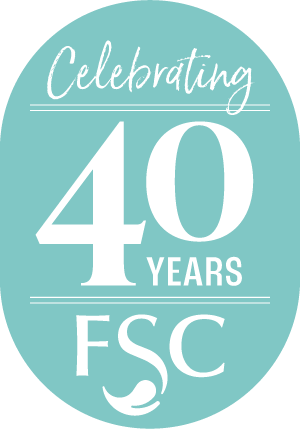 MENU IS SUBJECT TO CHANGE
Contact our dietitian at lisa@foodserv.org for special dietary and allergy concerns.
For more information about FSC or employment opportunities, please go to www.foodserviceconsultants.org
29
30
1
1
1